Maple, modélisation et résolution de problèmes
Mai 2005
Philippe Etchecopar
du Groupe de travail du département de mathématiques
 Cégep de Rimouski
Avec la collaboration de 
Norbert Verdier, IUT de Paris Orsay
Et
Lucien Roy, Cégep de Rimouski
1
Deux grandes notions derrière le bouleversement du monde des sciences par l’ordinateur : celle de modèle et celle de simulation.

Amy Dahan Dalmedico
Maître de conférence Polytechnique
Auteure de Histoire des mathématiques au Seuil
2
Mathématique et modélisation
Objectifs de Sciences de la nature
Résoudre les problèmes de façon systématique
Appliquer la démarche scientifique
Développer des attitudes propres au travail scientifique
Apprendre de façon autonome
Travailler en équipe
Traiter de situations nouvelles à partir de ses acquis
3
Mathématique et modélisation
Contexte de l’enseignement des sciences
Développement des sciences
Accumulation exponentielle des connaissances
Développement des technologies
Développement des communications
Interrelation des sciences
De nouvelles méthodes de travail
Maîtrise de l ’information et des technologies
Travail d’équipe et communication
Travail par projets multidisciplinaires
Autonomie et esprit critique
4
Mathématique et modélisation
Les mathématiques
Les mathématiques et la formation
Abstraire et généraliser
Raisonner
Décomposer les difficultés et enchaîner les résultats
Les champs des mathématiques
Interne : raisonnement et cohérence (maths pures)
Externe : modéliser la nature (maths appliquées)
5
Des mots
Modèle
Simulation
Démonstration
et tutti quanti
6
Des apparences naturelles
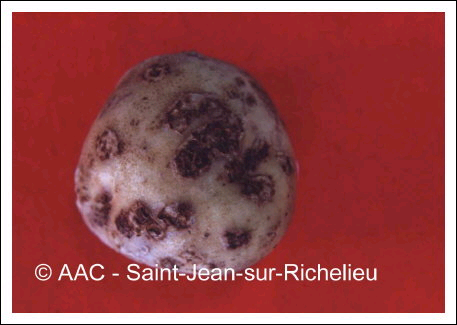 Ceci n’est pas une pomme de terre!
7
Des réalités mathématiques
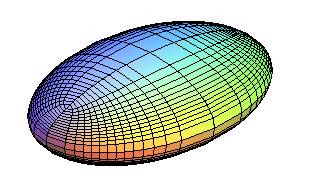 Ceci non plus!
Mais c’est la représentation d ’une ellipsoïde (d’équation 
x2/a2 + y2/b2 + z2/c2 = 1) 
qui peut être un modèle de pomme de terre  pour un mathématicien!
8
Avec ce modèle on peut :
Faire des calculs avec notre ellipsoïde (volume, surface, . . . ) et les appliquer à notre pomme de terre   => MATHEMATIQUES APPLIQUEES
Développer une théorie des ellipsoïdes (sans se préoccuper d ’une quelconque application à l’agriculture!). => MATHEMATIQUES « PURES »
9
Mathématique et modélisation
L’enseignement des mathématiques
L’enseignement traditionnel
Conception formaliste
Démarche déductive, enseignement magistral
Calculs
Les lacunes
Recettes de calcul à mémoriser
Peu de transfert, peu d’utilité
Pas d’autonomie, pas d’esprit critique
L’apport des TIC
Expérimenter
Modéliser et simuler
Mathématiser des situations concrètes
10
Mathématique et modélisation
De l’enseignement magistral à la résolution de problèmes, Des exercices aux problèmes…
Les exercices classiques
Exercices liés à un enseignement magistral
Recherche d’une formule ou d’un exemple
Problème=exercice long
Les problèmes
Plusieurs étapes
Plusieurs sources mathématiques
TIC et résolution de problème
Calculs, graphiques et simulations
Démarche algorithmique
11
Mathématique et modélisation
La résolution de problème
Développer une méthode de travail
Intégration des TIC
Travail d’équipe
Développer des habiletés
Autonomie
Esprit critique
Étapes
Stimuler l’intérêt
Expérimentation
Contextualisation
Culture
12
Mathématique et modélisation
De la résolution à l’APP
Du calcul différentiel au calcul intégral
Des problèmes internes aux problèmes externes
Des problèmes structurés aux problèmes ouverts
Des problèmes synthèse vers l’APP
Des problèmes bien définis vers les problèmes mal définis
13
Mathématique et modélisation
Modélisation et résolution de problème
Principes
Observation et description générale d ’un phénomène
Description mathématique à partir des lois générales (Hypothèses)
Résolution : dresser un modèle et étudier le phénomène (simulations)
Version courte sans TIC, version régulière avec Maple
Compréhension plutôt que réponse particulière
Diversité des études
14
Mathématique et modélisation
Modélisation
Les étapes
Observation
Problématique et hypothèse
Mathématisation
Modèle et protocole de laboratoire
Expérimentation
Rapport de laboratoire et commentaires
Synthèse et critiques
Les limites du modèle
15
Mathématique et modélisation
Schéma Session 1
Observation
Problématique
Hypothèse
Mathématisation
Mathématisation
Protocole de lab
Expérimentation
Rapport de lab
Synthèse
Rapport final
16
Mathématique et modélisation
Les cours en Sciences de la nature
Programme
Informatique, résolution de problème et cultureActivité synthèse APP
Politiques départementales
Cohérence entre les cours
Informatique 1h/semaine en lab plus travail personnel
Modélisation
Approche multidisciplinaire
Volet culture
17
Mathématique et modélisation
Les thèmes
NYA
Initiation à Maple
Initiation à la démarche algorithmique et à la modélisation
Optimisation, taux de variation, taux liés, mouvements
NYB
Équations différentielles
Biologie et mouvement
Sommes de Riemann et physique
18
Mathématique et modélisation
Les thèmes
NYC
Programmation linéaire
Calcul 3
Programmation
Projets (modélisation)
Équations différentielles, optimisation
AS
Équations différentielles
Phénomènes vibratoires en mécanique et en électricité (résonance)
19
Mathématique et modélisation
Méthode de travail
Rôle des mathématiques et s(t)imulation
20
Démarche scientifique
21